III Всероссийская научно-практическая конференция с международным участием «БИБЛИОТЕЧНЫЙ МАРКЕТИНГ 360°»
Развитие профессионального Telegram-сообщества: 
кейс компании «Пульс науки»
Аркадий Халюков, кандидат филологических наук, 
генеральный директор компании «Пульс науки»

18 апреля 2024 года, Государственный университет управления
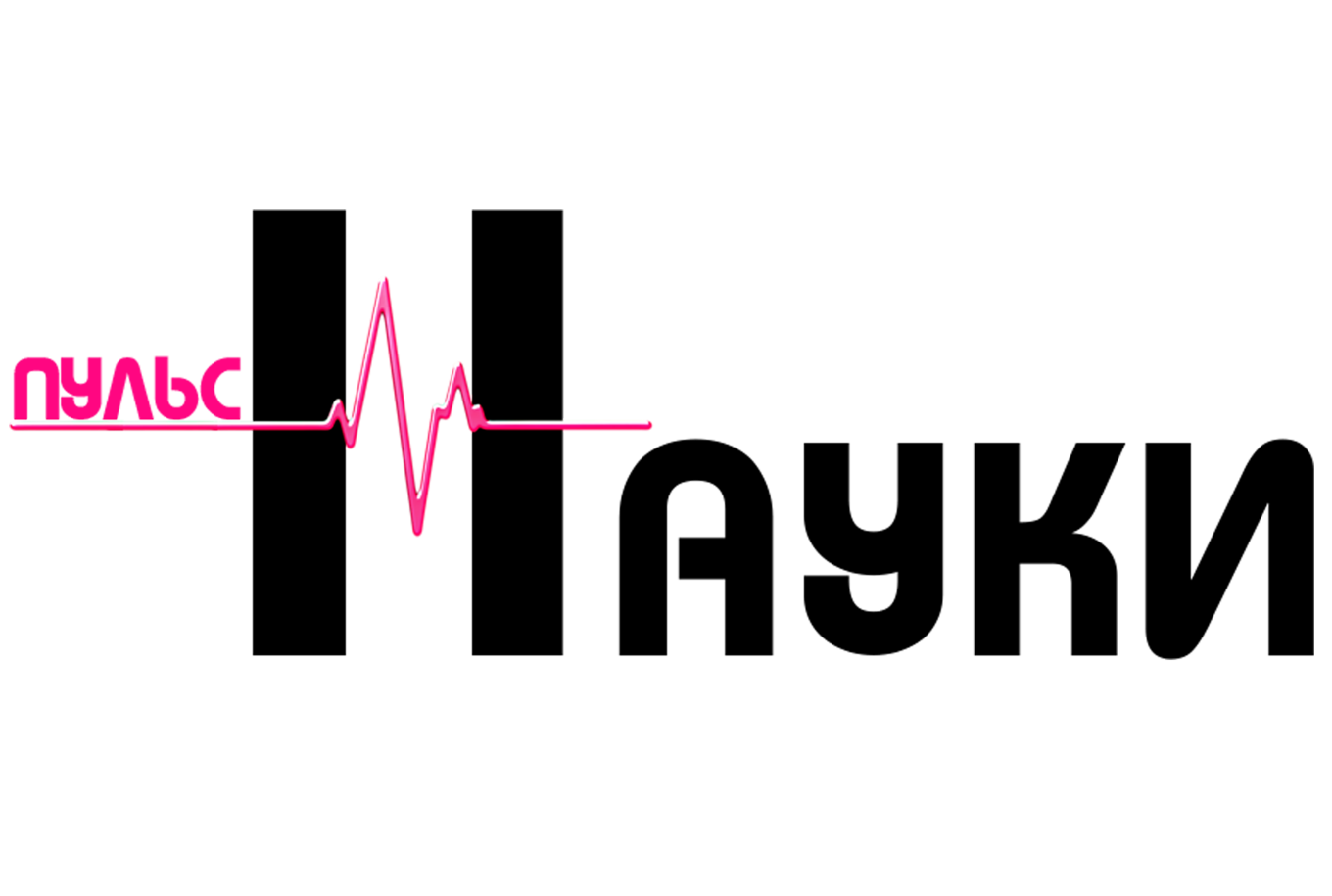 держать руку на пульсе науки
О КОМПАНИИ
ведущий поставщик услуг в области наукометрического консалтинга в России и СНГ для исследователей, научных и образовательных организаций
ВВОДНЫЕ
организация малого бизнеса

узкоспециализированное направление

разрозненность профессионального сообщества (специалисты в области наукометрии и смежных областей)
РЕШЕНИЕ
— развитие профессионального сообщества в сети
что необходимо сообществучто вы умеете и хотели бы делать

какие точки соприкосновения

в чем ваша помощь в развитии сообщества
РЕШЕНИЕ
— развитие профессионального сообщества в сети
команда: SMM-специалист, дизайнер, драйверы, эксперты

инструменты: соцсети, мессенджеры, платформы

цель: она должна быть больше, чем интересы одной компании или человека, тогда единомышленники найдут вас
РАЗВИТИЕ ПРОФЕССИОНАЛЬНОГО СООБЩЕСТВА В СЕТИ
Цель Telegram-канала ‒ 
формирование многофункциональной и полноценной площадки для коммуникаций профессионального сообщества в области наукометрии и смежных направлений. 

https://t.me/pulsescience
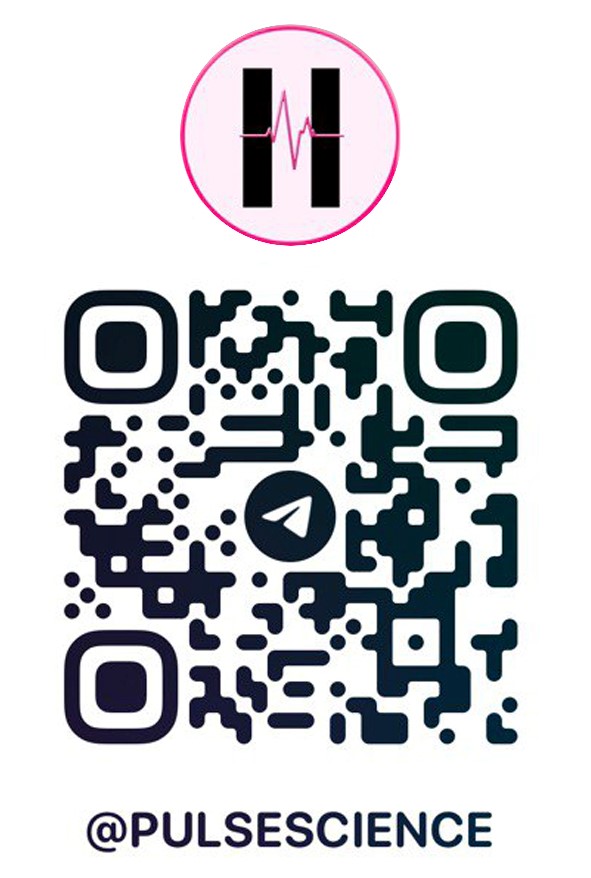 ПОЧЕМУ TELEGRAM?
рост количества Telegram-каналов: государство, малый, средний и большой бизнес, авторские каналы

разноформатный контент: текст, изображения, видео, аудио, файлы, прямые трансляции

отсутствие единой ленты: все посты дойдут до подписчиков

осознанность в потреблении: подписка и регулярное чтение

широкий функционал и наличие Telegram-ботов
РАЗВИТИЕ ПРОФЕССИОНАЛЬНОГО СООБЩЕСТВА В СЕТИ
некоторые рекомендации
Ставим себе выполнимые цели
Разработка дизайна
Набрать первых 500 подписчиков или увеличить вовлеченность аудитории, монетизация или естественный рост
единый стиль, минимализм и правильные размеры
Создаем интересный и полезный контент
Ведение модерации
Тематика, уникальность, польза, разные виды и форматы контента
Отработка положительных и негативных комментариев
Регулярный постинг
Общение с подписчиками
Открытые вопросы, опросы и т.д.
Контент-план, отложенный постинг
ОСНОВНЫЕ ВИДЫ КОНТЕНТА
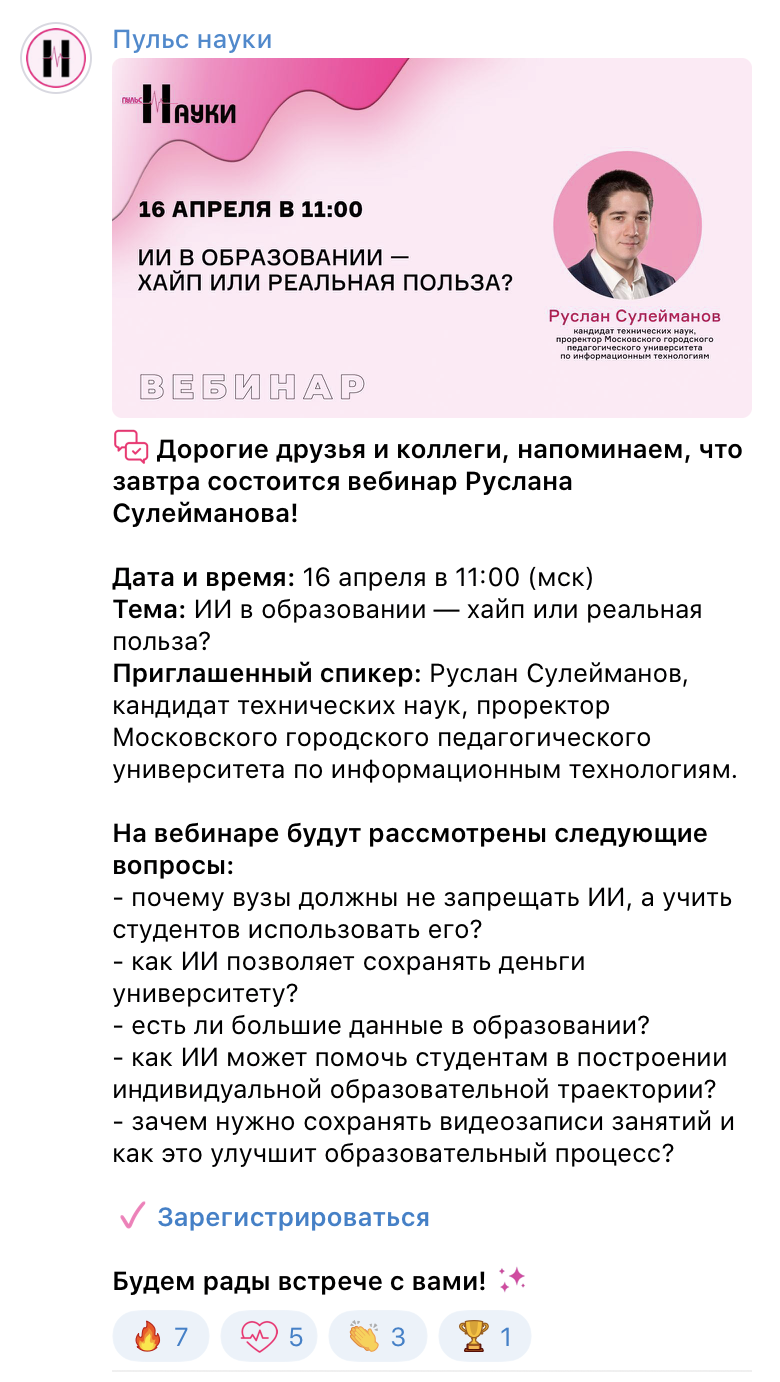 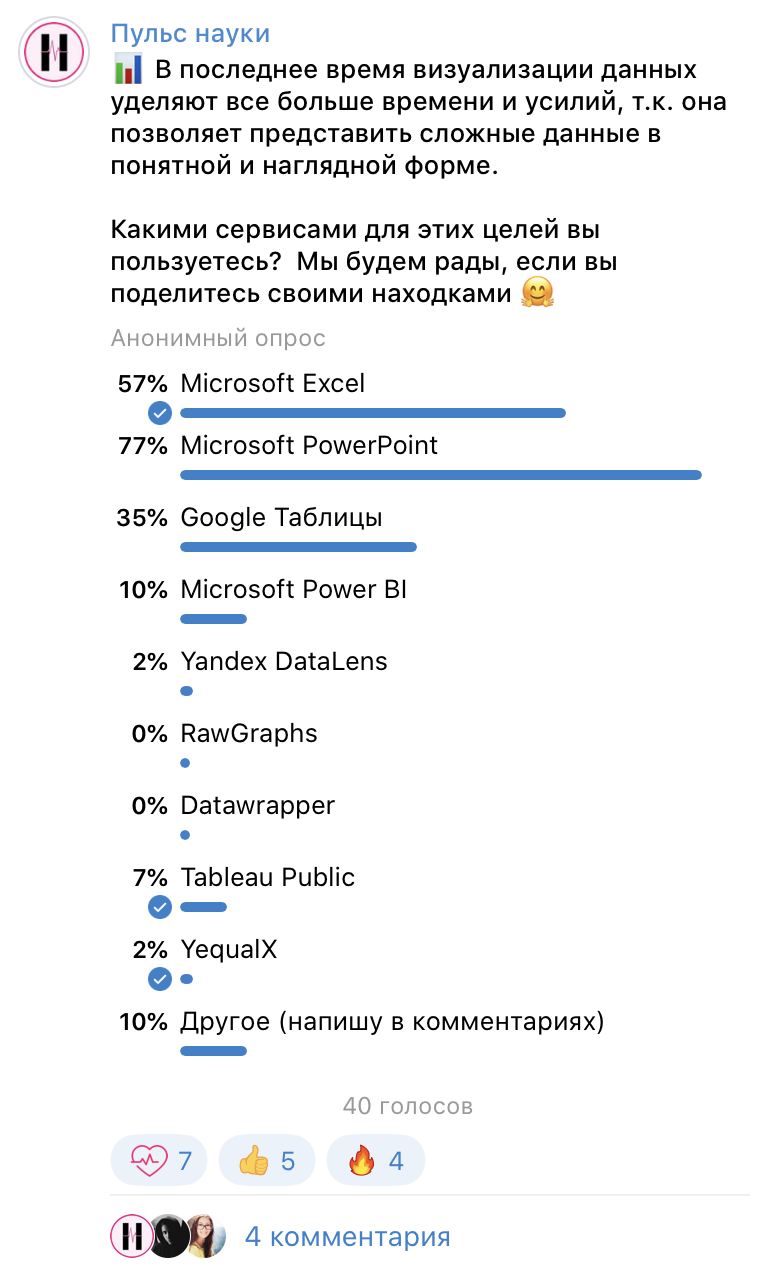 информационный

рекомендательный

обучающий 

вовлекающий

вдохновляющий 

развлекательный 

пользовательский
ИЗУЧАЕМ АУДИТОРИЮ
18,6%
53,7%
Преподаватели и научные сотрудники
Исследователи
Сотрудники библиотек
31,092 Followers
Библиотекари, руководство и т.д.
13,1%
10,6%
T
Специалисты 
в области наукометрии
Студенты
2,2%
1,8%
различных вузов и специальностей
Представители вузов, НИИ и т.д.
Семья и друзья
Сотрудники компании
Родственная и дружеская поддержка никогда не помешает
Сплошные единомышленники
ВОЗМОЖНОСТИ TELEGRAM
формат контента: текст, изображения, видео, кружочки, голосовые сообщения, прямые трансляции, опросы, stories

полезные функции: закрепленные сообщения, хэштеги, ссылки, реакции, привязка канала к профилю, лайки и комментарии от лица канала

изучение статистики: количество репостов, динамика прироста подписчиков, источники и т.д. (сервис tgstat, исследования Mediascope и т.д.)использование Telegram-ботов: кнопки-реакции, кнопки-ссылки, форматировать текст, сложные опросы, розыгрыши, фирменный emoji-пак и др.

аналитика и корректировка SMM-стратегии
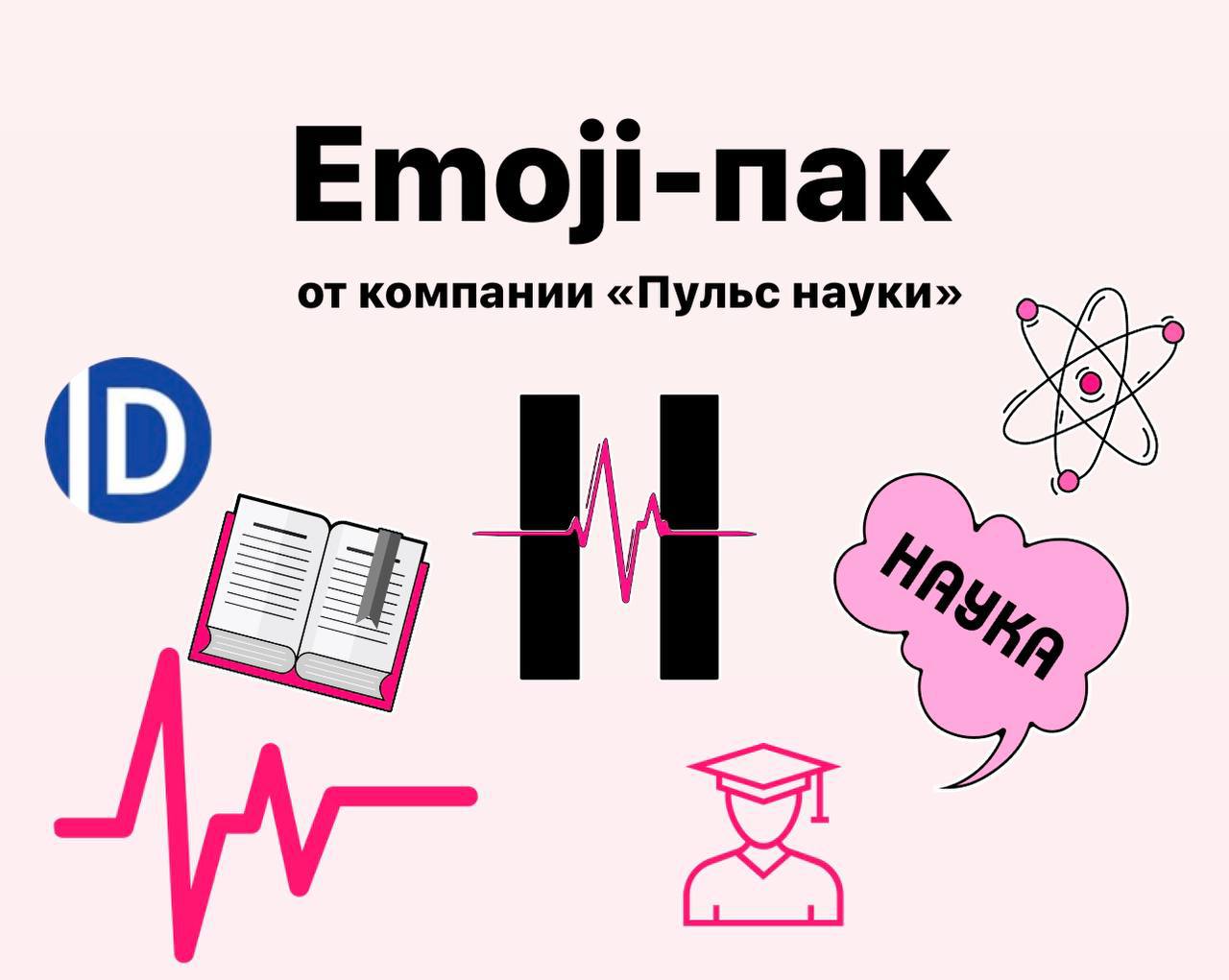 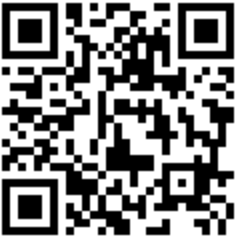 https://t.me/addemoji/pulsescience
ПОСТИТЬ КОНТЕНТ В STORIES В TELEGRAM – ЧТОБЫ ЧТО?
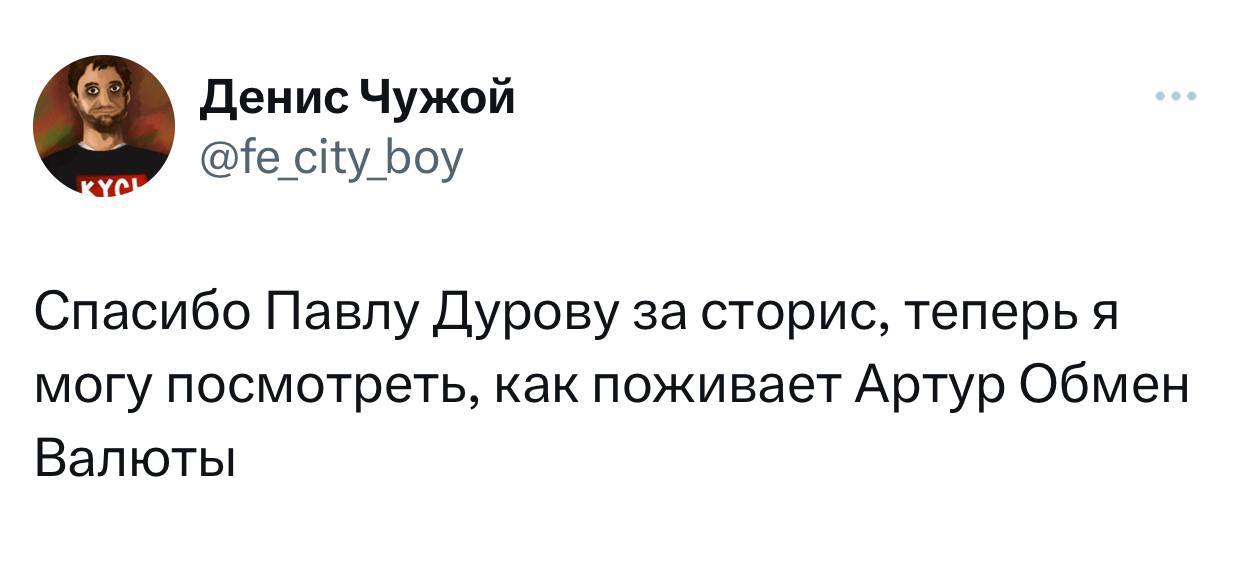 Какой контент был бы интересен? 
Инсайд, backstage, фото и видео о запуске нового проекта, новости о коллаборации и т.д.
Для каналов - это дополнительный источник размещения рекламы. 
Для подписчиков - возможность репостить сторис, что будет способствовать большему охвату. 
Для всех - сохранение своих сторис на канале поможет упорядочить важную информацию.
ПРОБЛЕМЫ ВО ВЗАИМОДЕЙСТВИИ С ПОДПИСЧИКАМИ В TELEGRAM
Маслова, Ю. В. Telegram-каналы библиотек г. Казани как средство современной коммуникативной стратегии / Ю. В. Маслова, А. А. Лукина // Международный форум Kazan Digital Week-2022. – Казань: Научный центр безопасности жизнедеятельности, 2022. – С. 637-641.
ОЦЕНКА ЭФФЕКТИВНОСТИ TELEGRAM-КАНАЛА
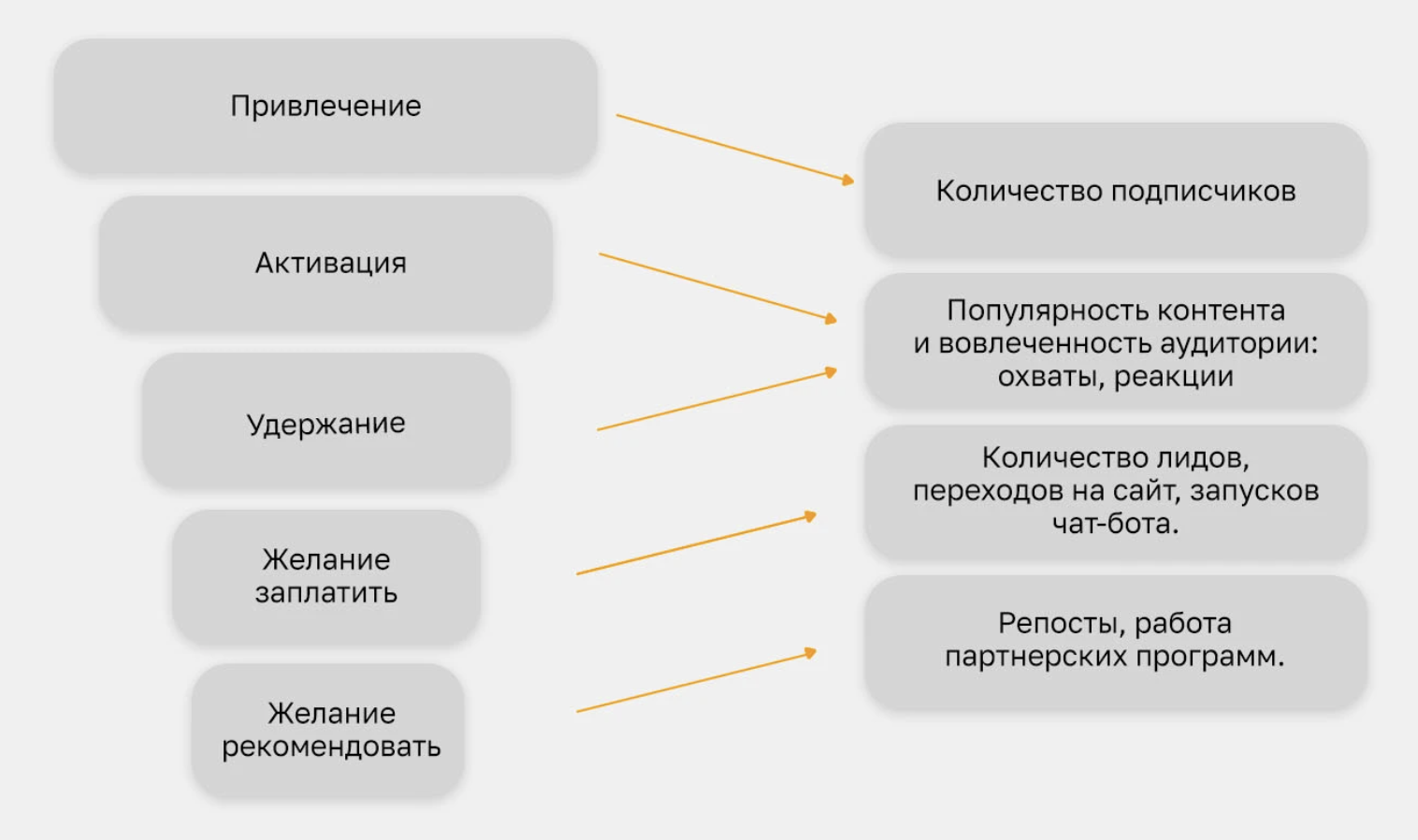 вовлеченность аудитории

количество подписчиков
охват публикаций
реакции

репосты
Канал в Telegram для бизнеса: кому нужен, зачем и что там публиковать: https://vc.ru/marketing/917436-kanal-v-telegram-dlya-biznesa-komu-nuzhen-zachem-i-chto-tam-publikovat
РАЗНЫЕ ПЛАТФОРМЫ
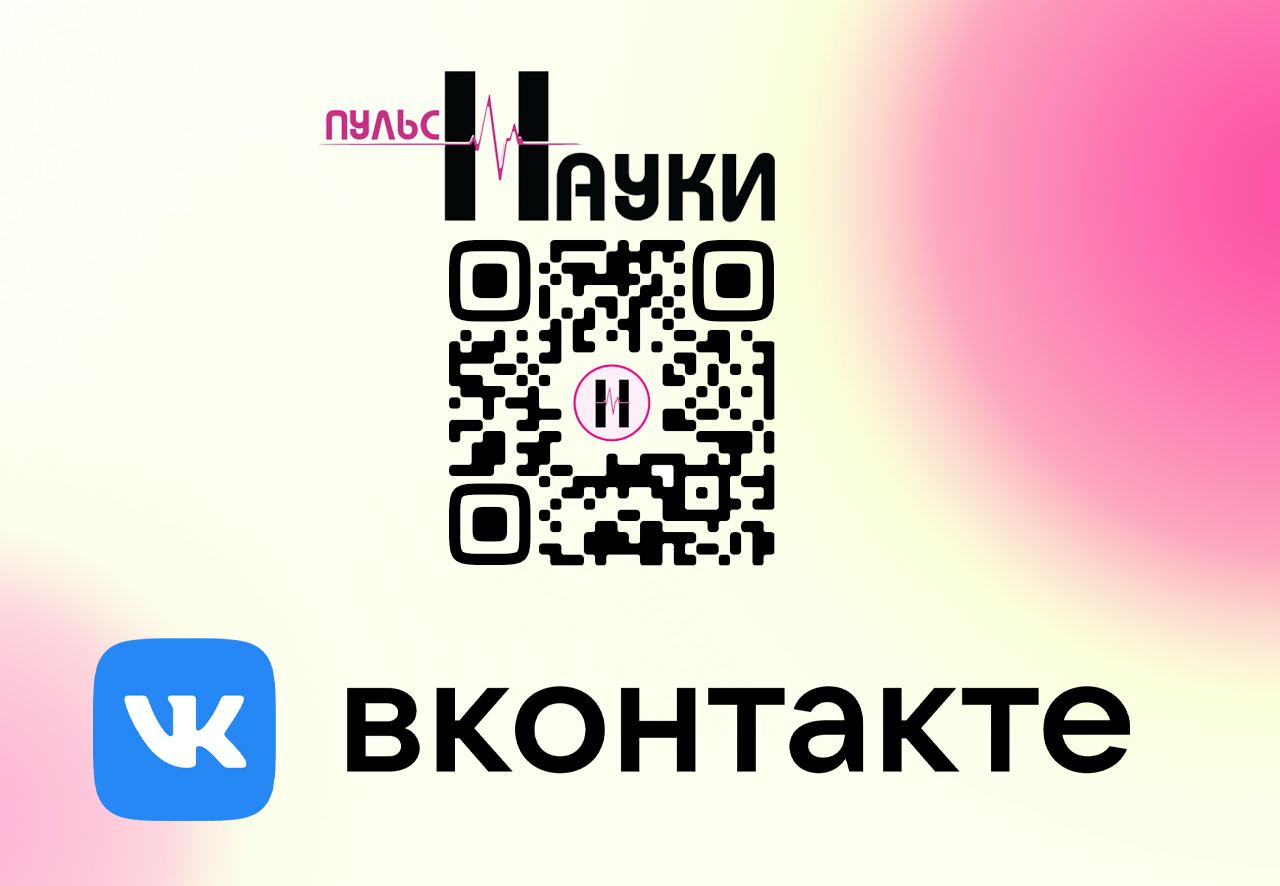 вспомогательная функция 
охват дополнительной аудитории, которая не использует Telegram
кросспостинг, адаптировав для ВК контент из Telegram-канала
https://vk.com/pulsescience
ТРЕНДЫ TELEGRAM В 2024 ГОДУ
использование архива
систематизация по папкам
отложенный постинг
прямые эфиры
закрытые тематические чаты в больших группах
реакции на посты (в т.ч. от лица канала)
использование stories
стремление к уникальности
Развитие 
полезных 
инструментов
Качественный 
контент
привлечение экспертов и пользователей
автоматизация рутинной деятельности
T
Бренд – это 
всегда люди
Развитие 
ботов
Профессиональное сообщество развивается в том случае, когда в нем есть общение и сотрудничество.
УЗНАТЬ БОЛЬШЕ О TELEGRAM
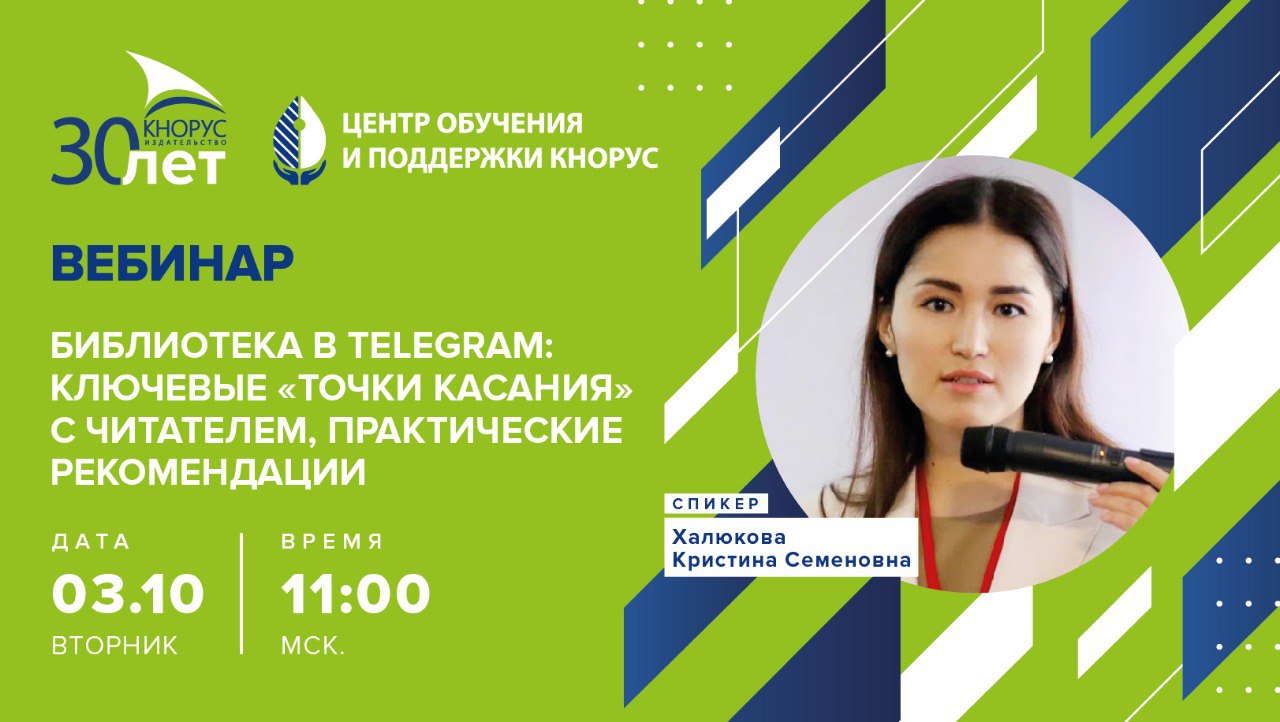 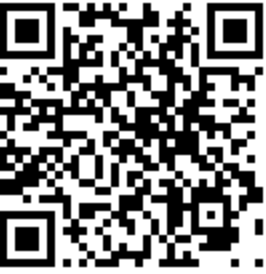 https://www.youtube.com/watch?v=8bgMxc-93FY&t=1881s
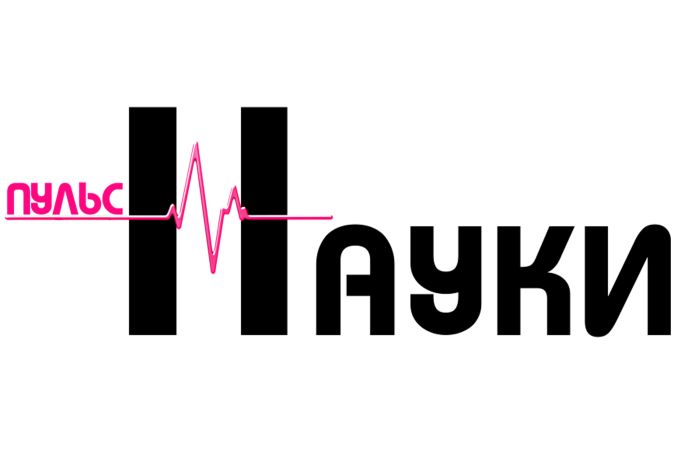 СПАСИБО ЗА ВНИМАНИЕ
Вопросы?
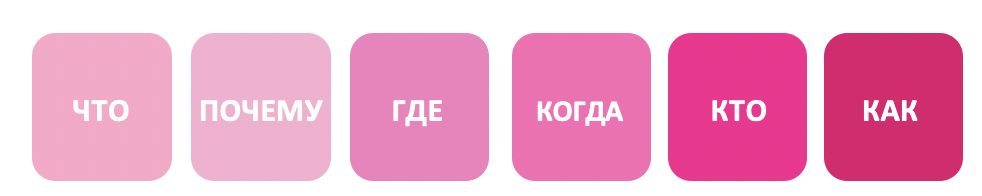 КОНТАКТНАЯ ИНФОРМАЦИЯ
Аркадий Халюков 
генеральный директор компании «Пульс науки», кандидат филологических наук  Phone: + 7 (499) 302-1950 E-mail: halyukov@pulsescience.ru
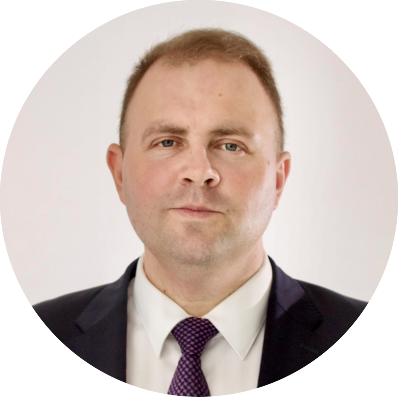 РАЗВИТИЕ ПРОФЕССИОНАЛЬНОГО СООБЩЕСТВА В СЕТИ
Цель Telegram-канала ‒ 
формирование многофункциональной и полноценной площадки для коммуникаций профессионального сообщества в области наукометрии и смежных направлений. 

https://t.me/pulsescience
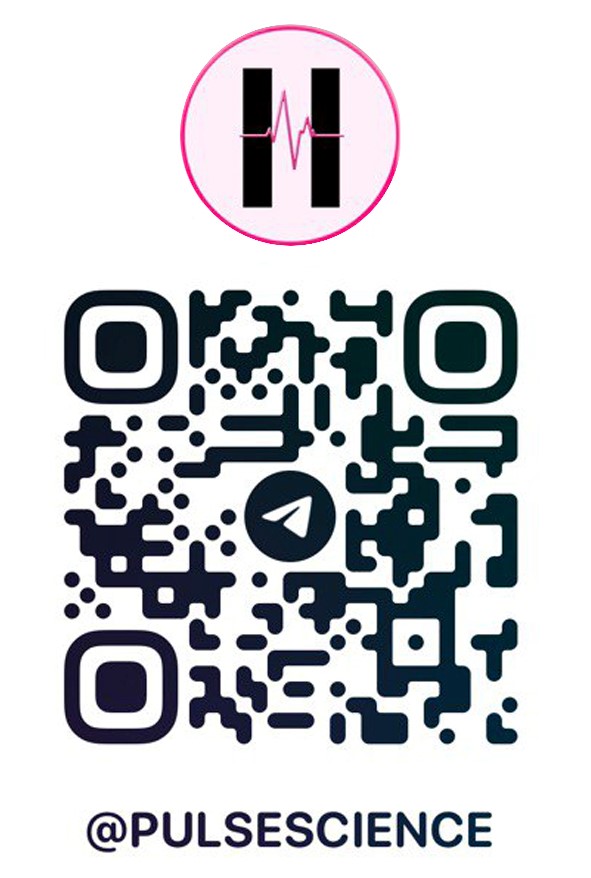